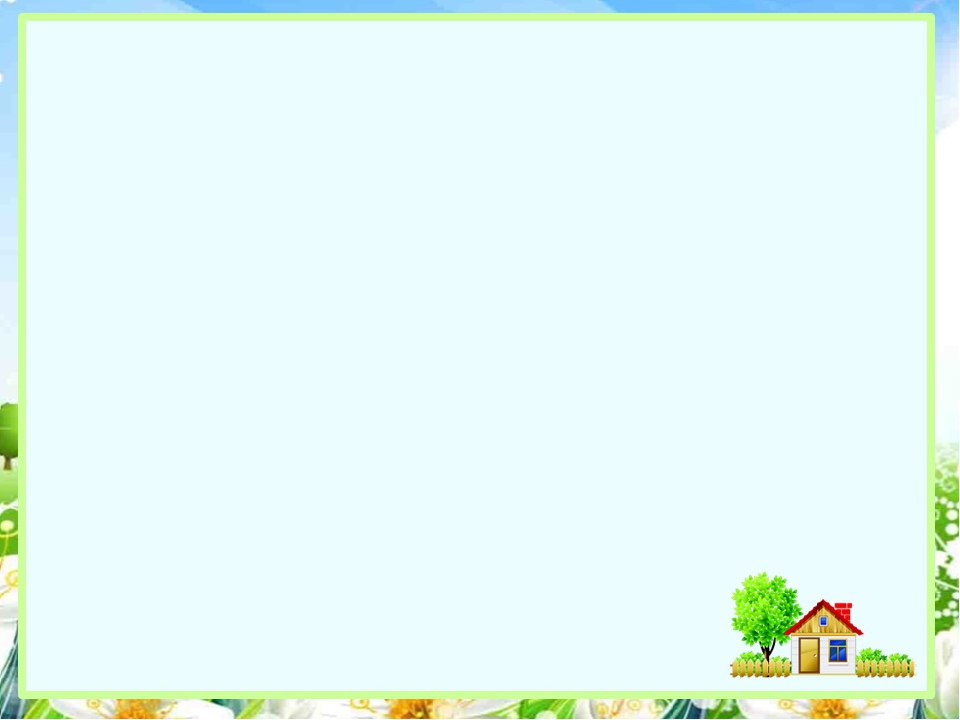 Муниципальное бюджетное дошкольное образовательное учреждение
детский сад «Олененок»
Развитие речи и рисование в средней группе
«Мое любимое домашнее животное»
Составила :
 Васильева Анна Александровна, 
воспитатель
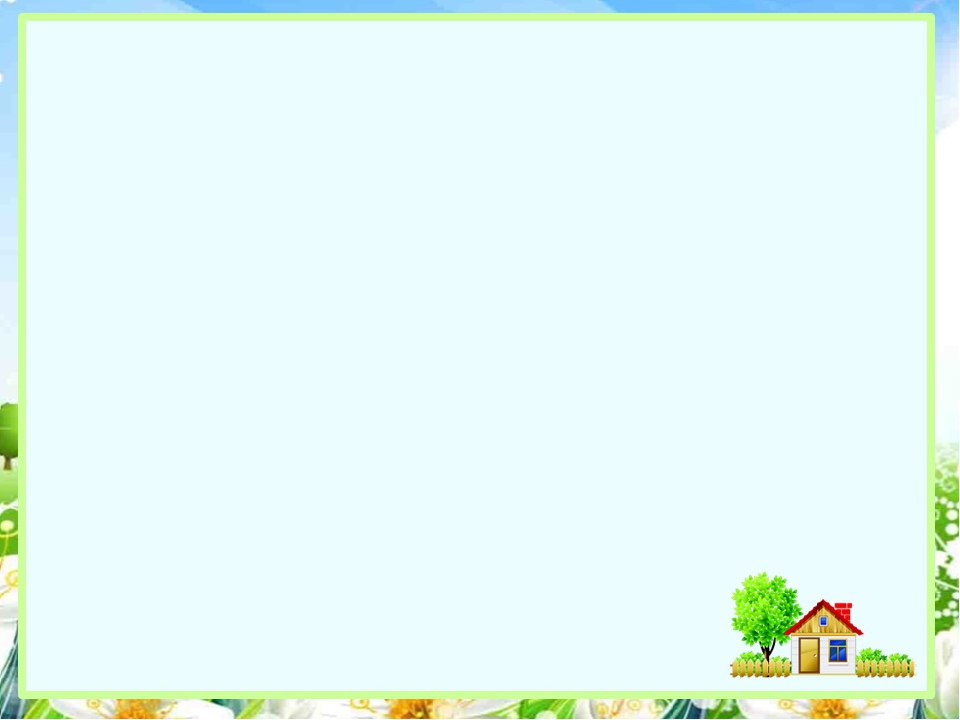 Отгадайте загадки и скажите как этих животных можно назвать одним словом? (Домашние животные).
Почему их так называют? (Они живут рядом с домом человека, приносят пользу человеку).
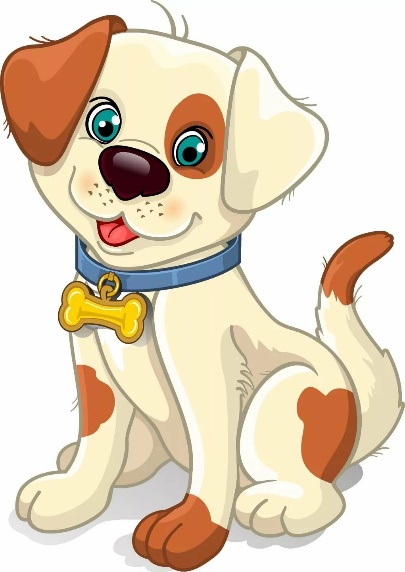 Вместо хвостика – крючок,
 Вместо носа – пятачок,
 Пятачок дырявый,
 А крючок вертлявый.
Голодна – мычит, сыта – жует,
 Малым ребяткам, молоко дает.
С хозяином дружит,
Дом сторожит,
Живет под крылечком,
Хвост колечком.
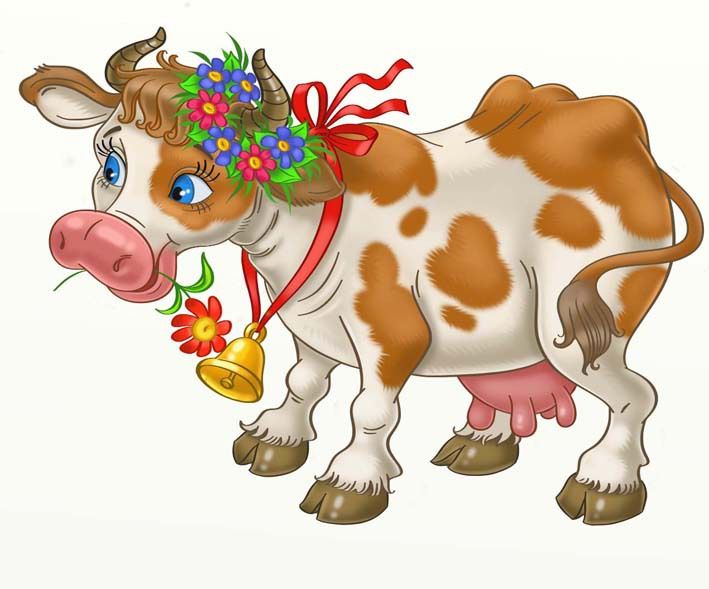 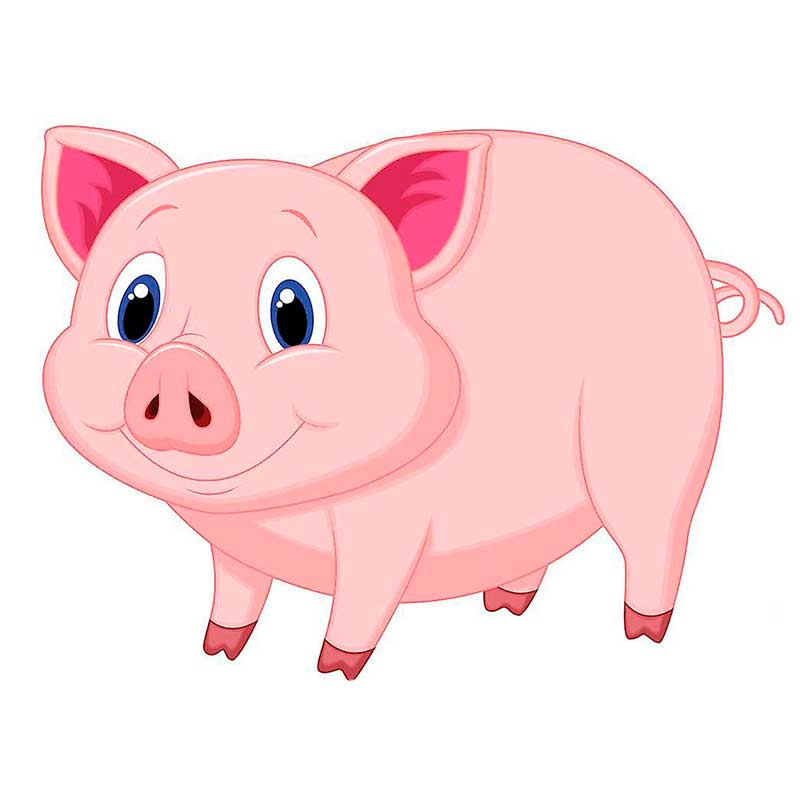 Хоть и бархатные лапки,
Но зовут меня «царапкой».
Мышек ловко я ловлю,
Молоко из блюдца пью.
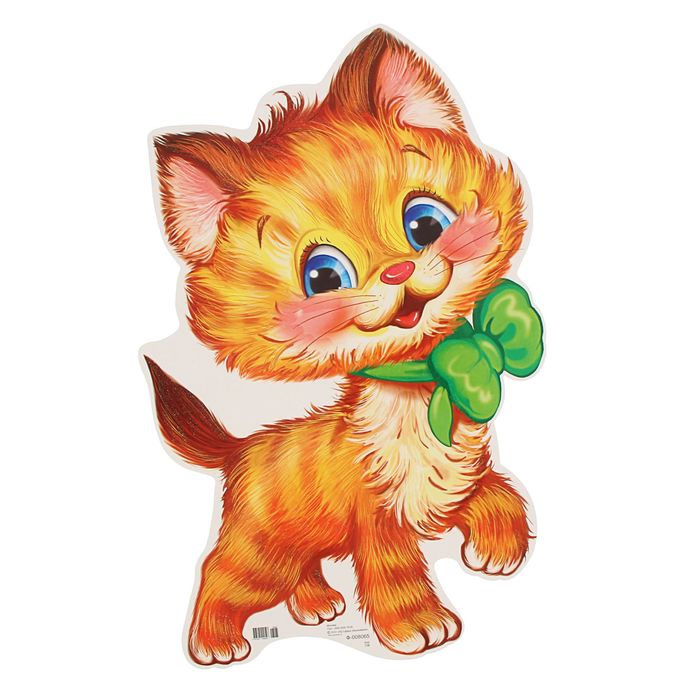 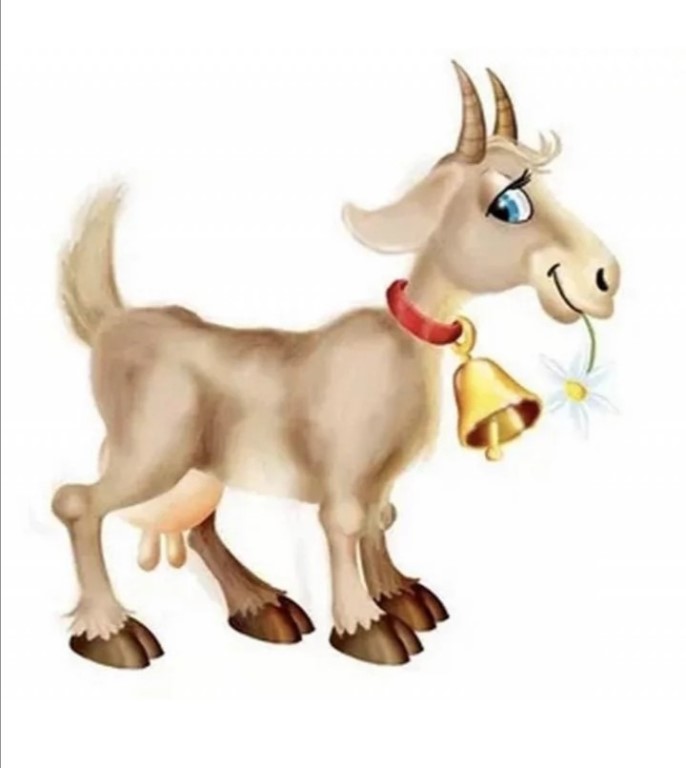 Бородатая и рогатая,
 Заберется в огород,
 Съест капусту и укроп.
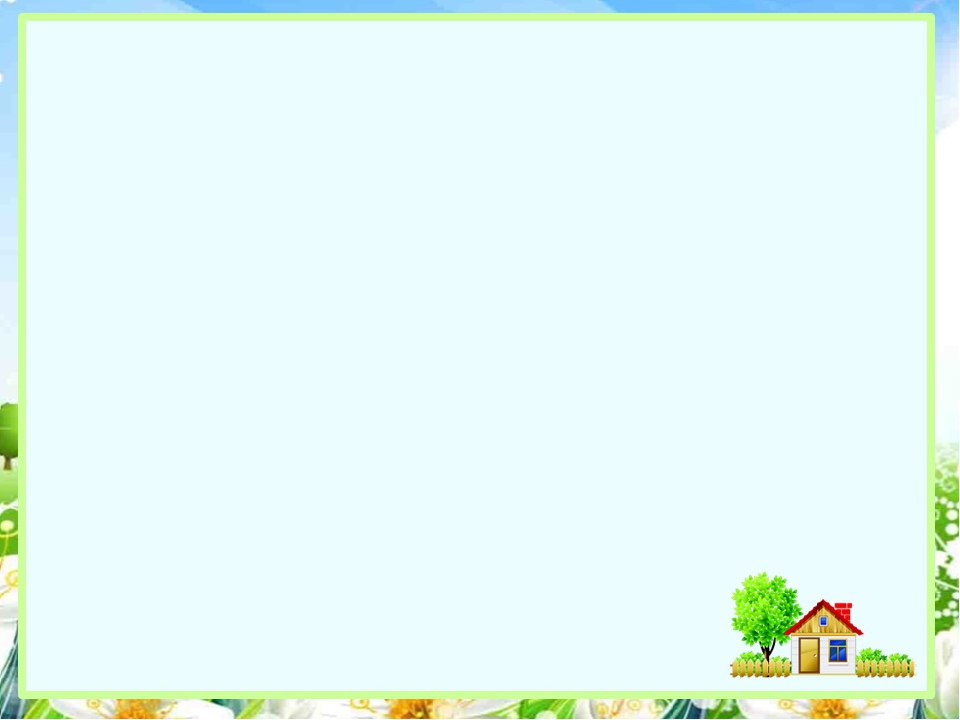 Д/И «Кто как говорит?», Д/И «Назови малыша?» Эти животные живут не одни, а со своими детьми. Как мама-корова позовет своего малыша? (Муууу) Как будут звать детеныша ее?
Как мама-свинья позовет малыша? (Хрю-хрю) Как будут звать детеныша?
Как мама-коза позовет малыша? (Бе-е-е) Как будут звать ее детеныша?
Как мама-овца позовет? (Ме-е-е) Как будут звать ее детеныша?
Как собака позовет? (Гав-гав) Как будут звать детеныша?
Как позовет мама-кошка? (Мяу-мяу) Как будут звать детеныша?
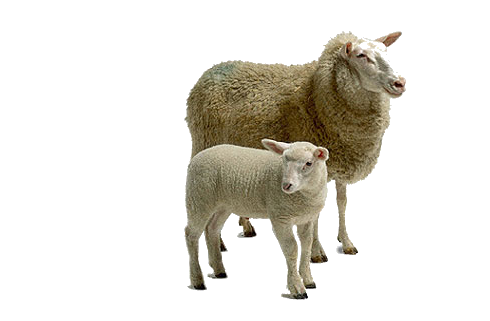 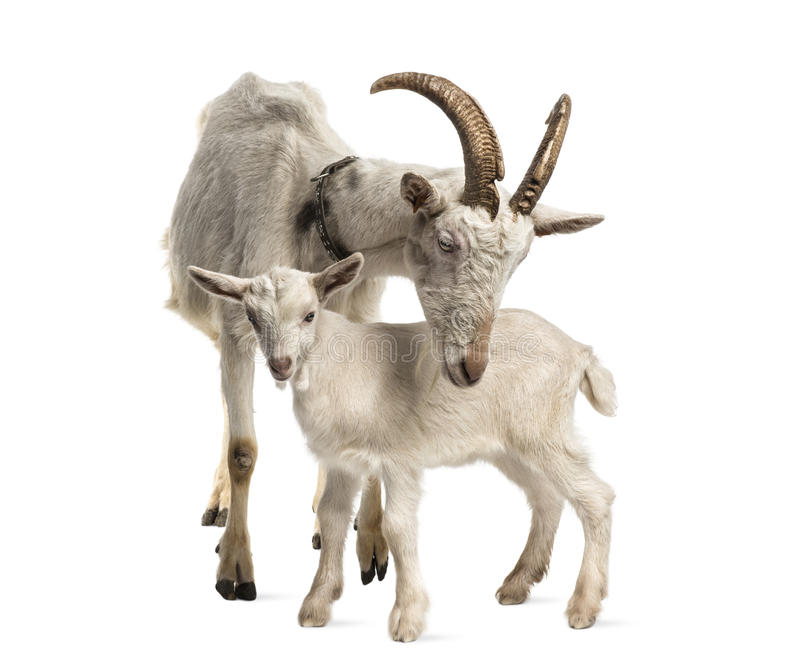 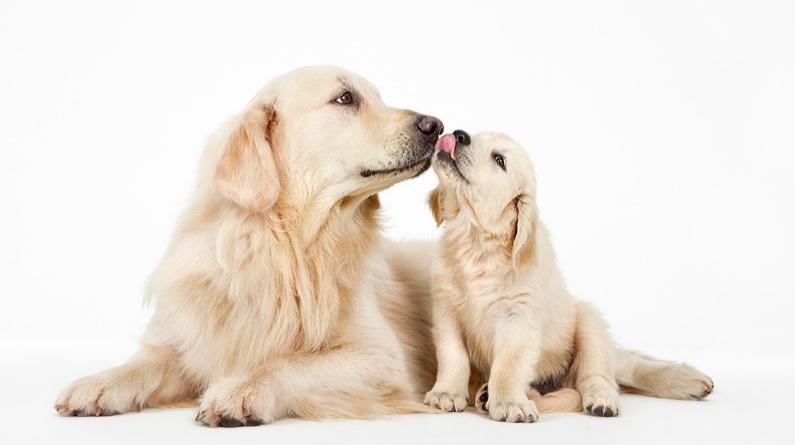 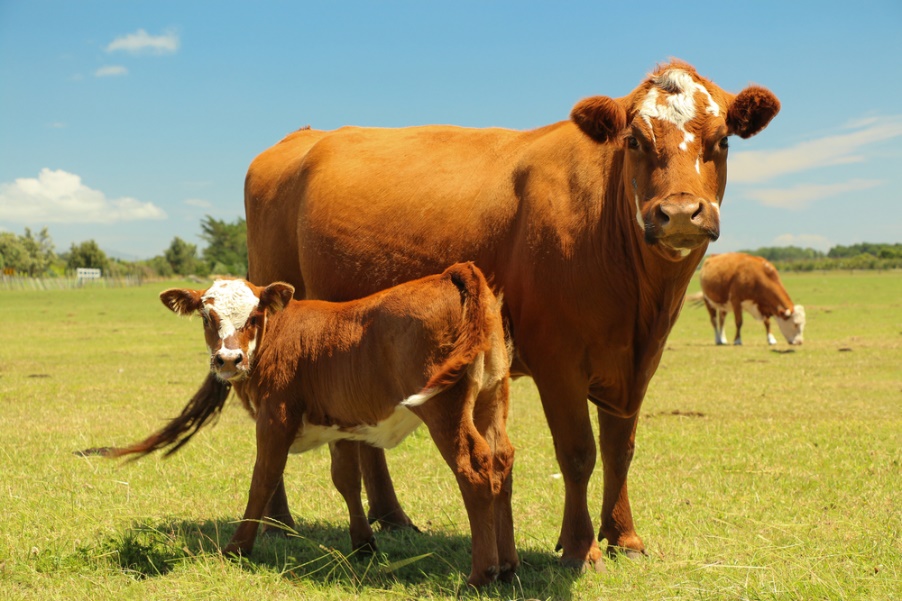 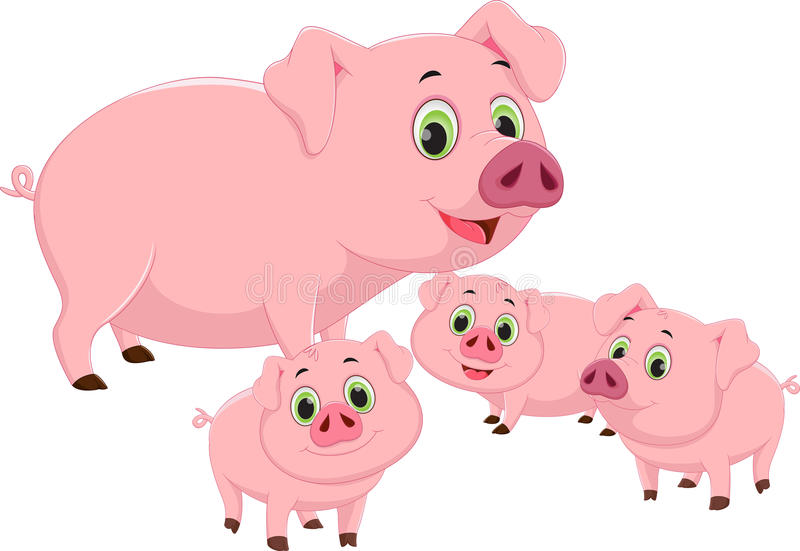 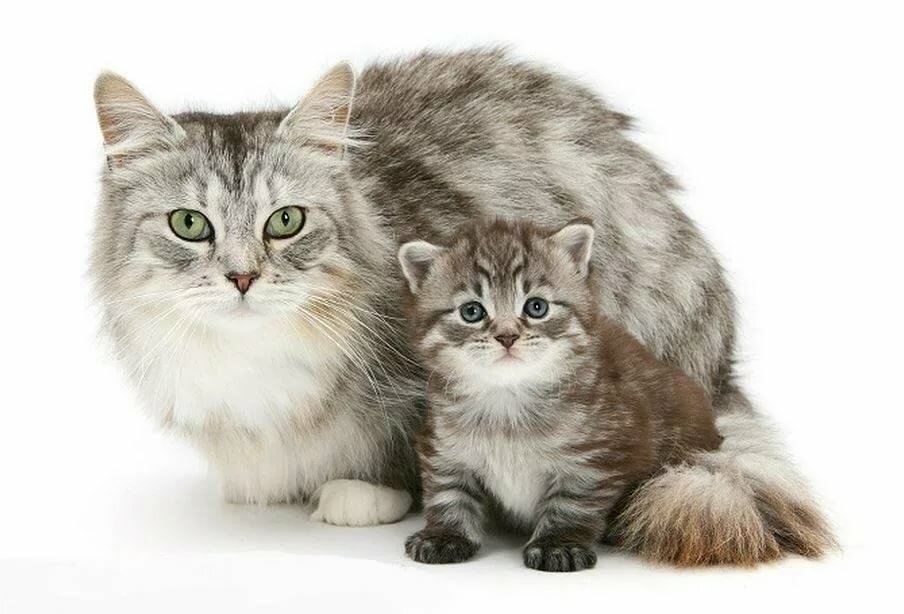 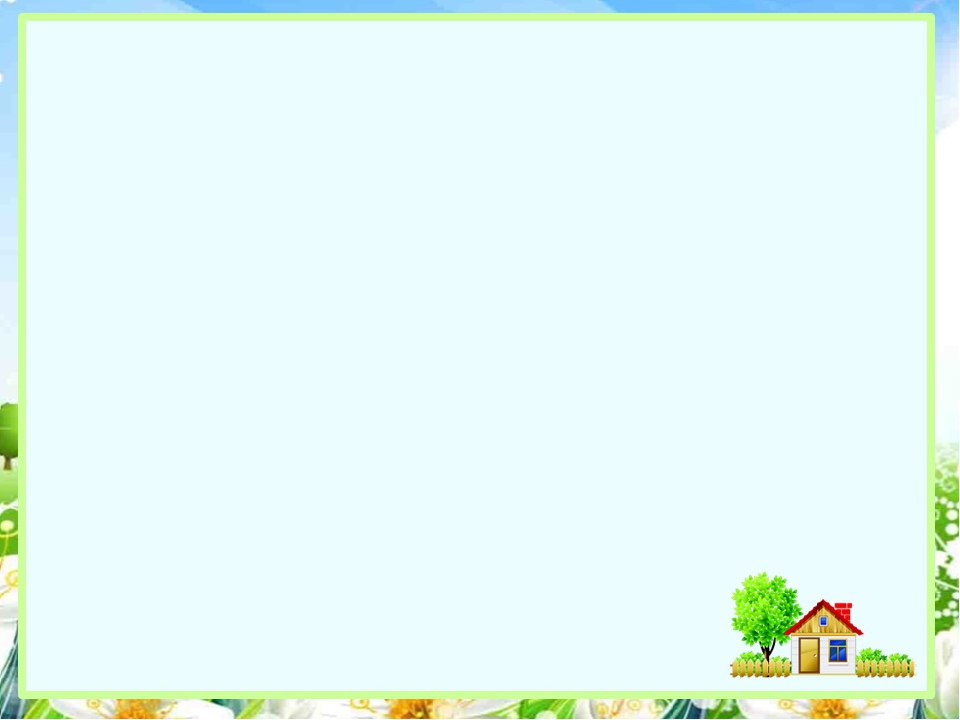 Физкультминутка
              Скачем мы на правой ножке,
              И по этой же дорожке
              Скачем мы на левой ножке.
              Мы к лужайке вышли
              Поднимая ноги выше.
              Через кустики и кочки,
              Через ветви и пенечки.
              Кто высоко так шагал –
              Не споткнулся, не упал    
              Целый день в траве густой
              Прыгал козлик озорной.
              Прыгал через кочки
              И считал цветочки.
              Эй, лошадки, все за мной
              Поспешим на водопой.
              Вот широкая река
              В ней холодная вода.
              Пейте! Хороша водица!
               Постучим копытцем.
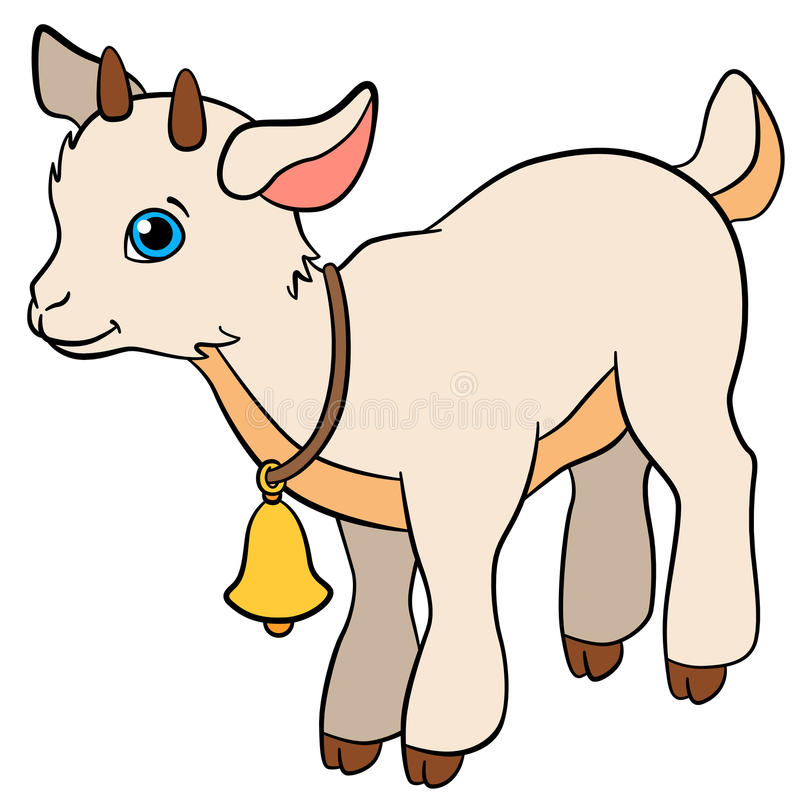 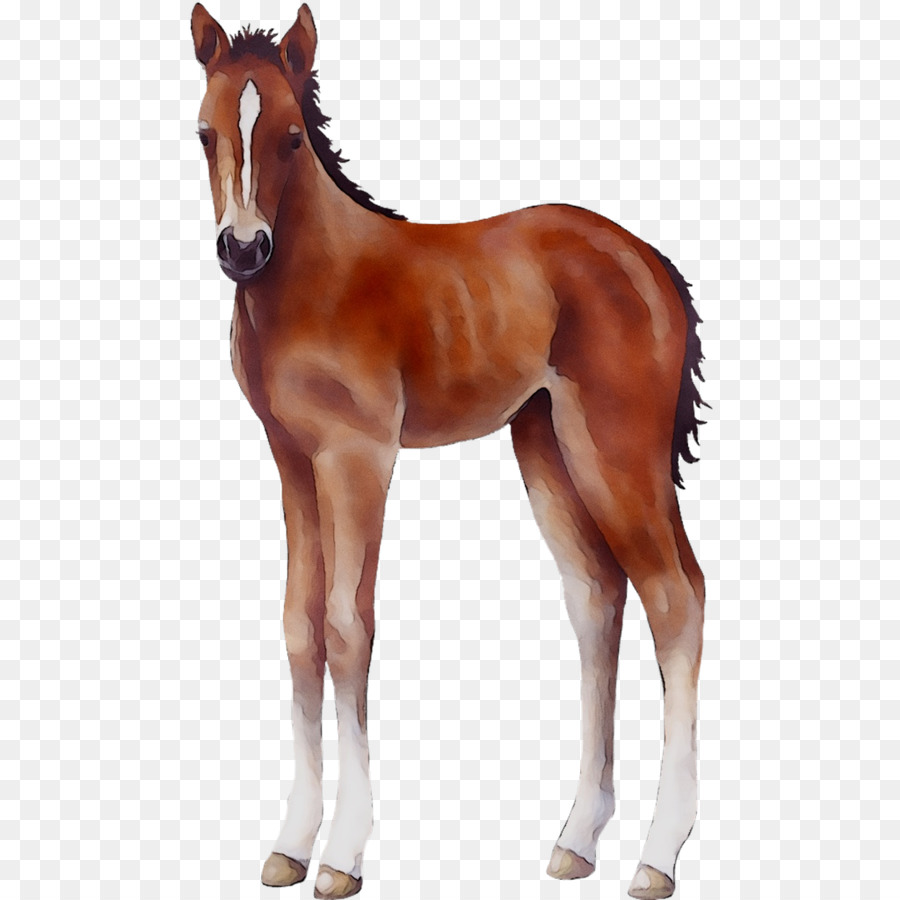 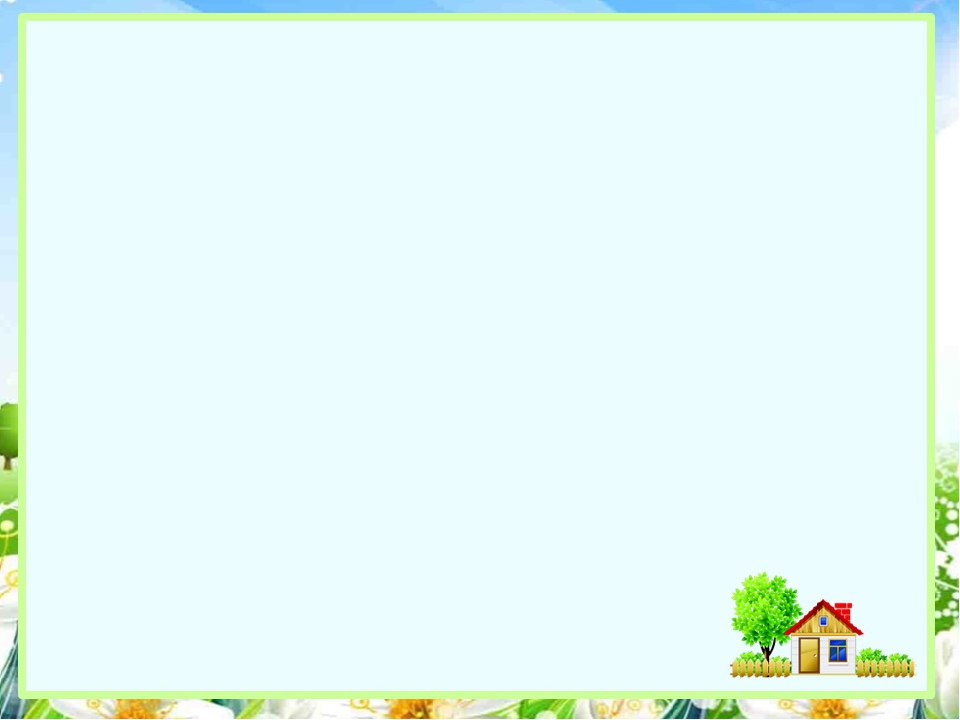 Д/И «Чей хвост?»
 Давайте поможем животным найти свои хвосты.
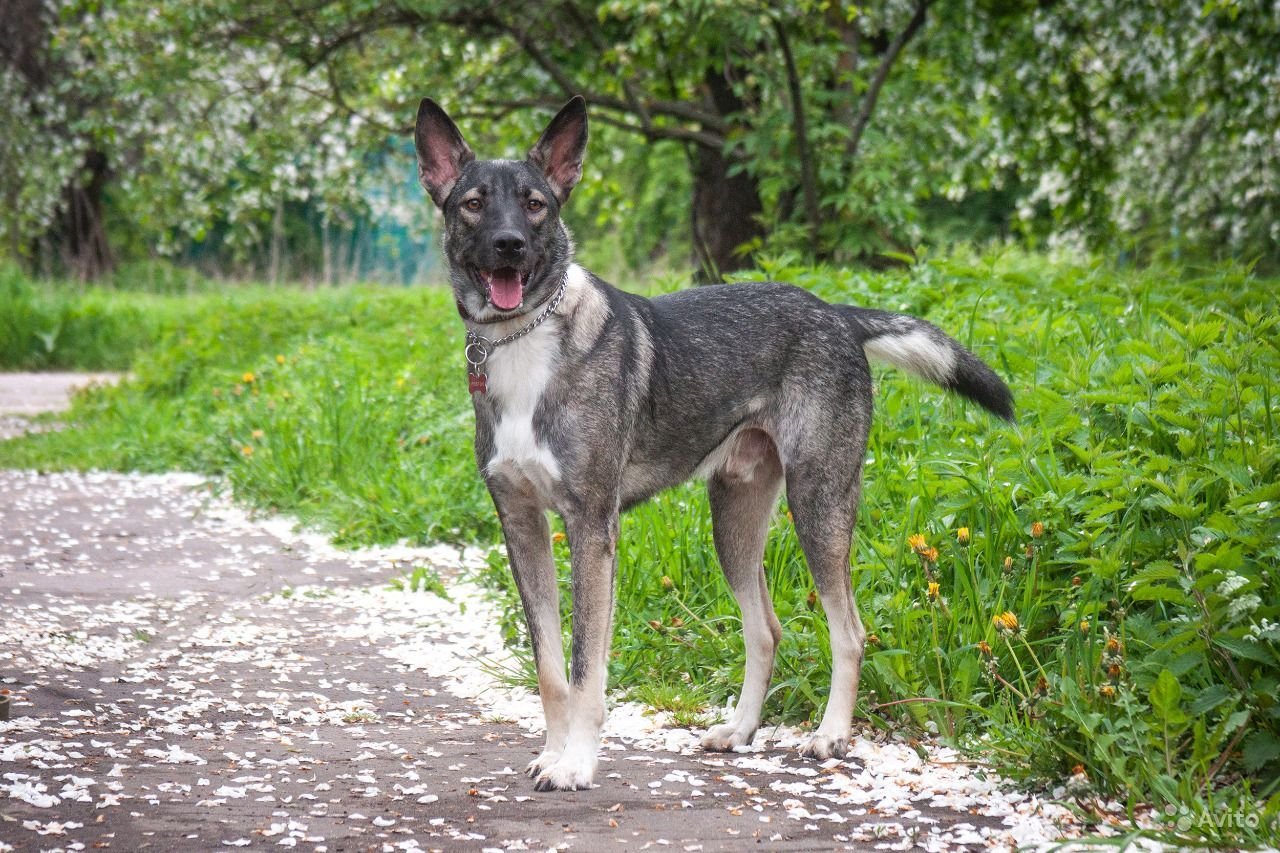 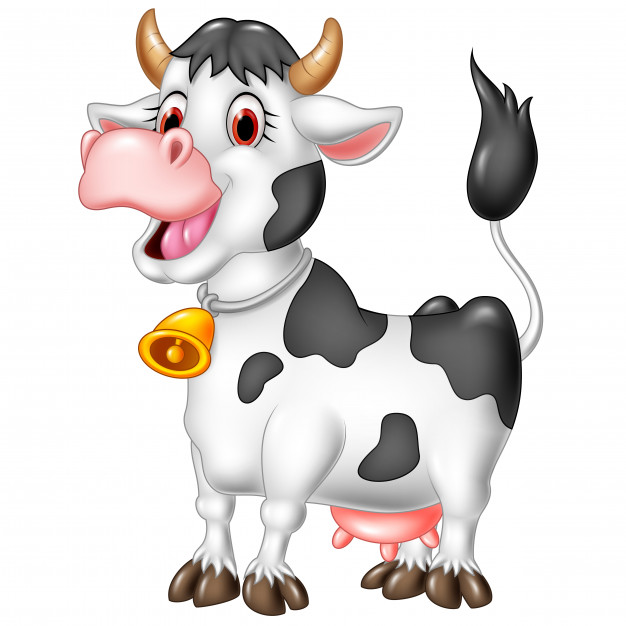 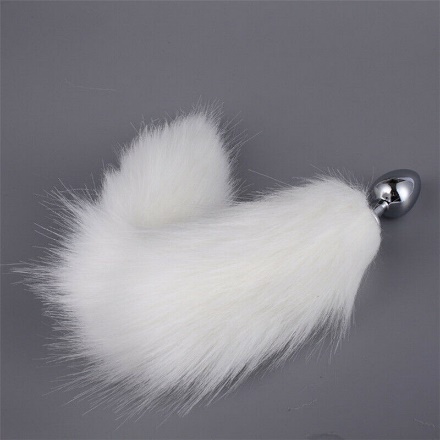 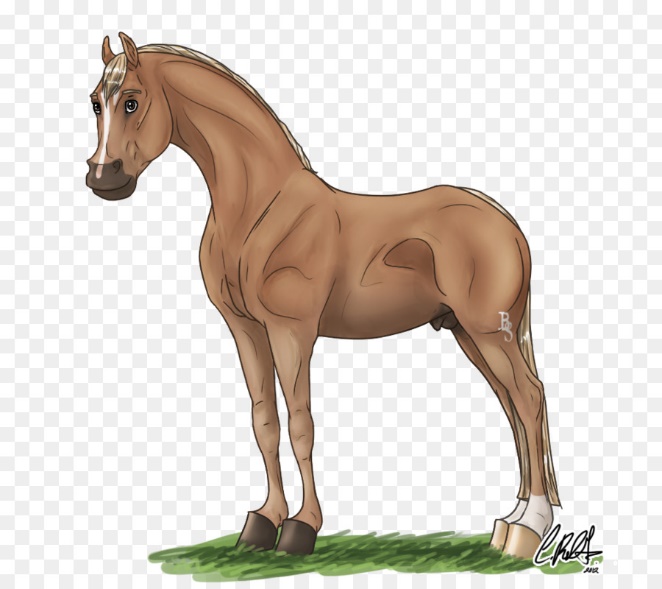 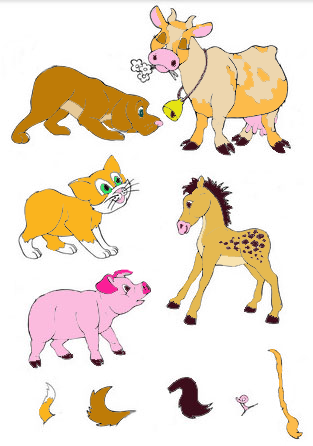 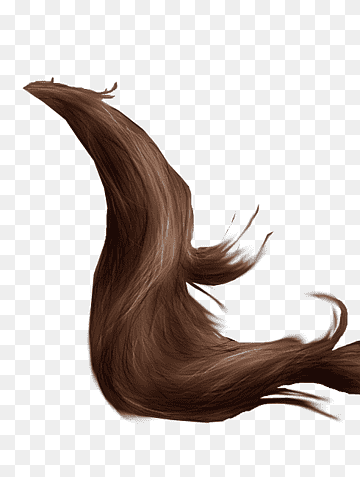 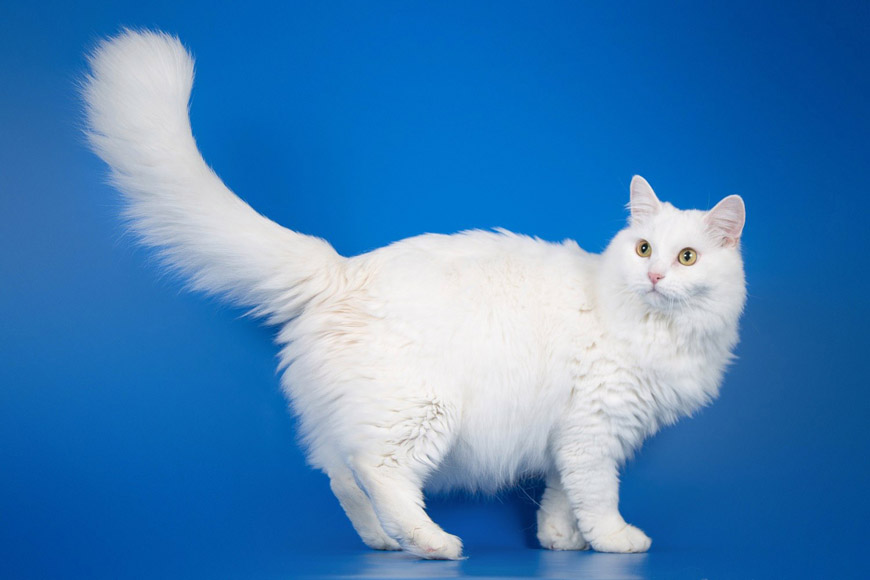 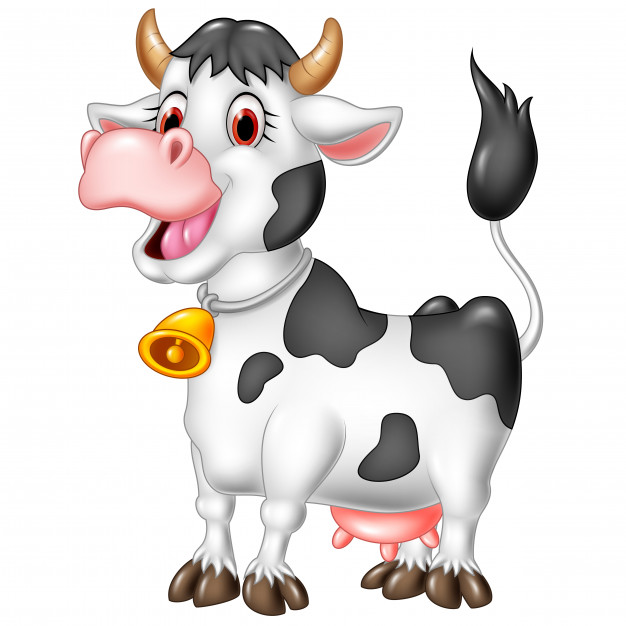 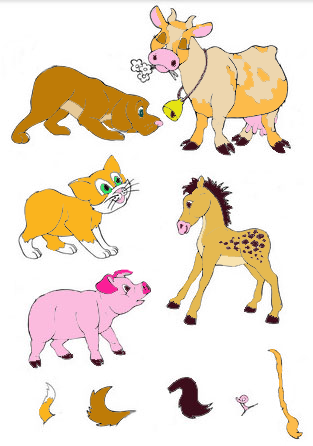 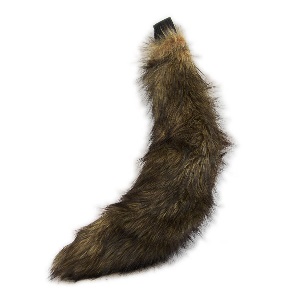 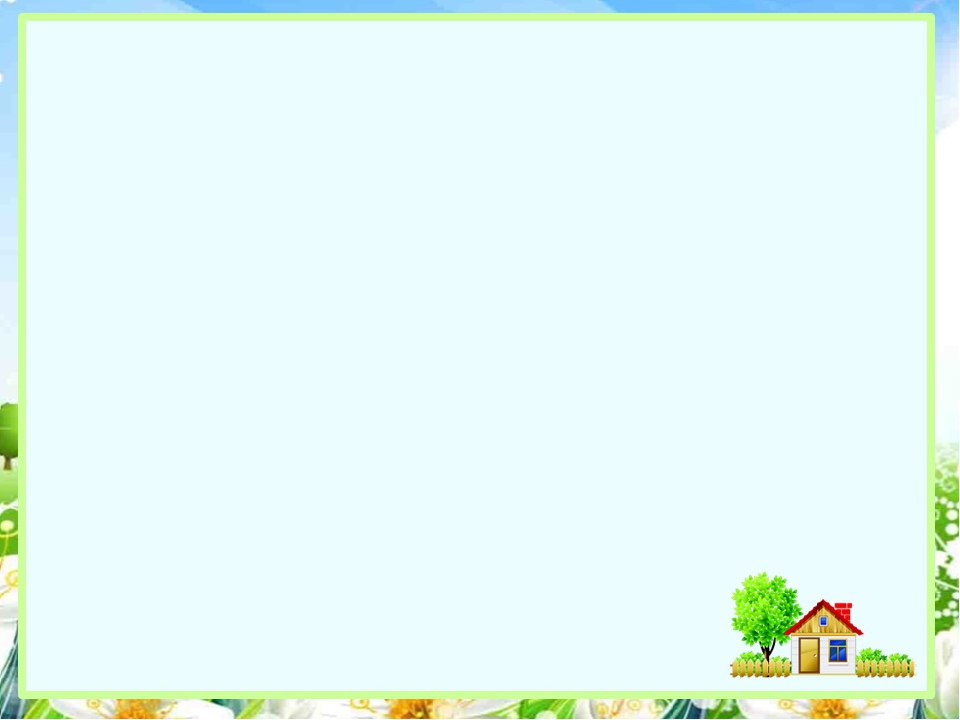 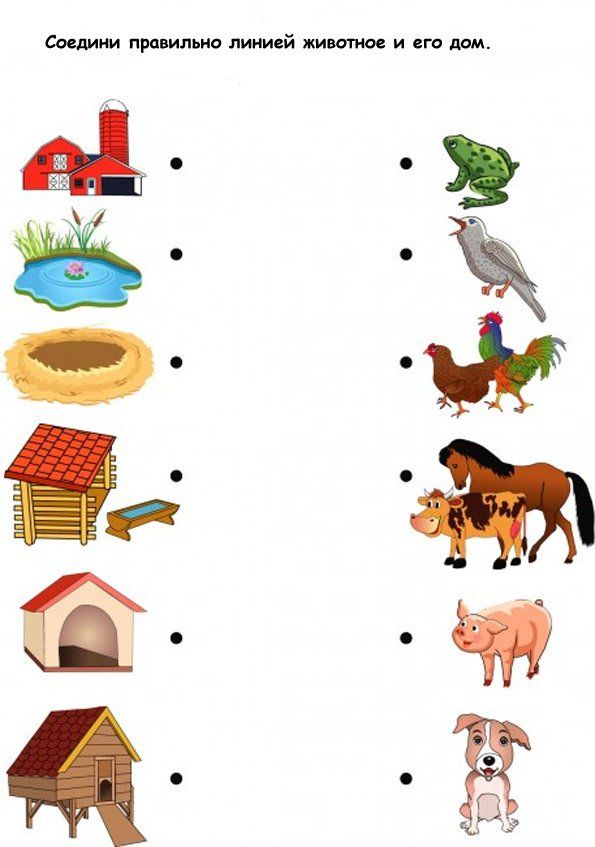 Д/И «Где, чей дом?»
Кто будет жить в хлеву? В хлеву будут жить корова, свинья, овца. 
Кто будет жить в будке? В будке будет жить собака. 
Кто будет жить в конюшне? В конюшне будет жить лошадь.
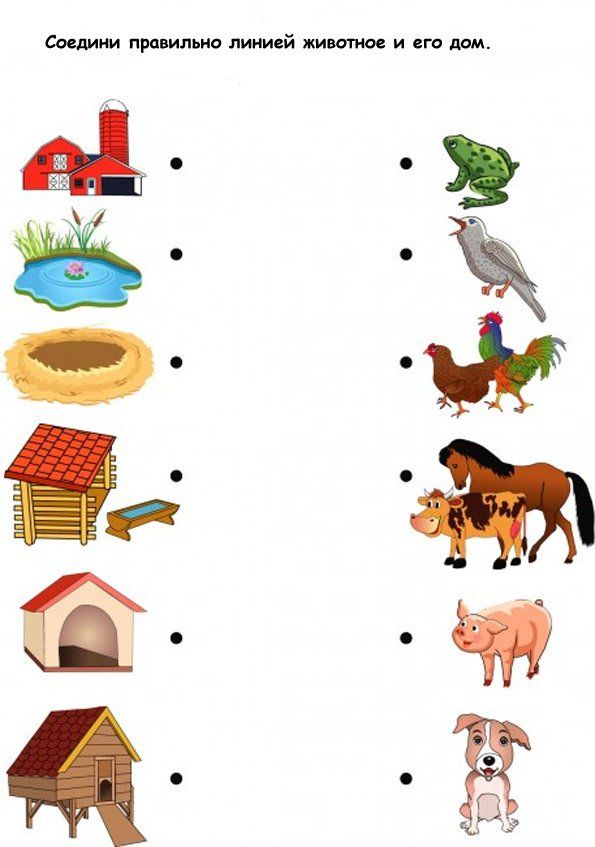 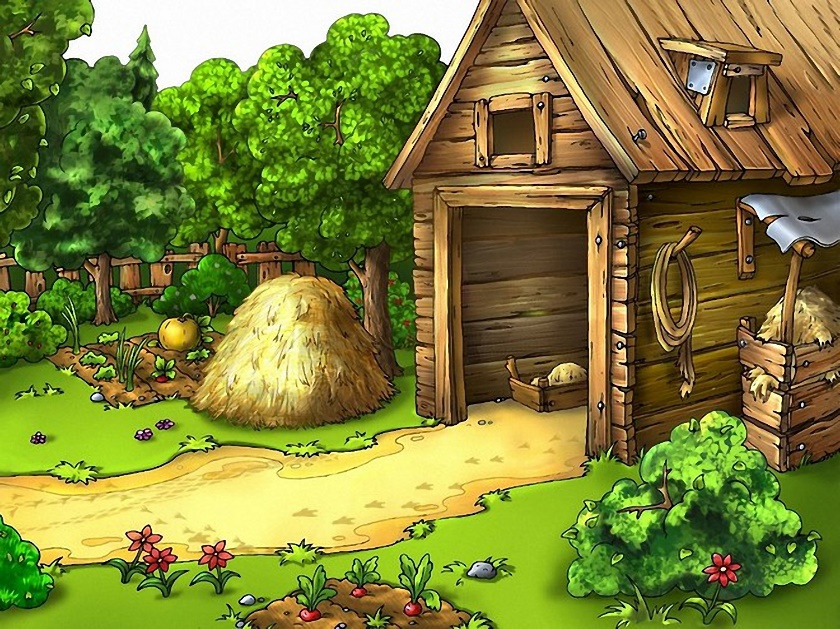 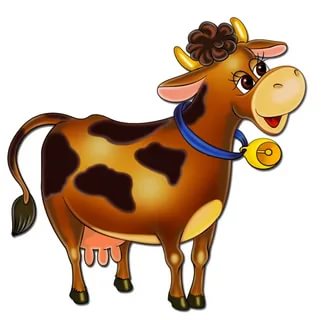 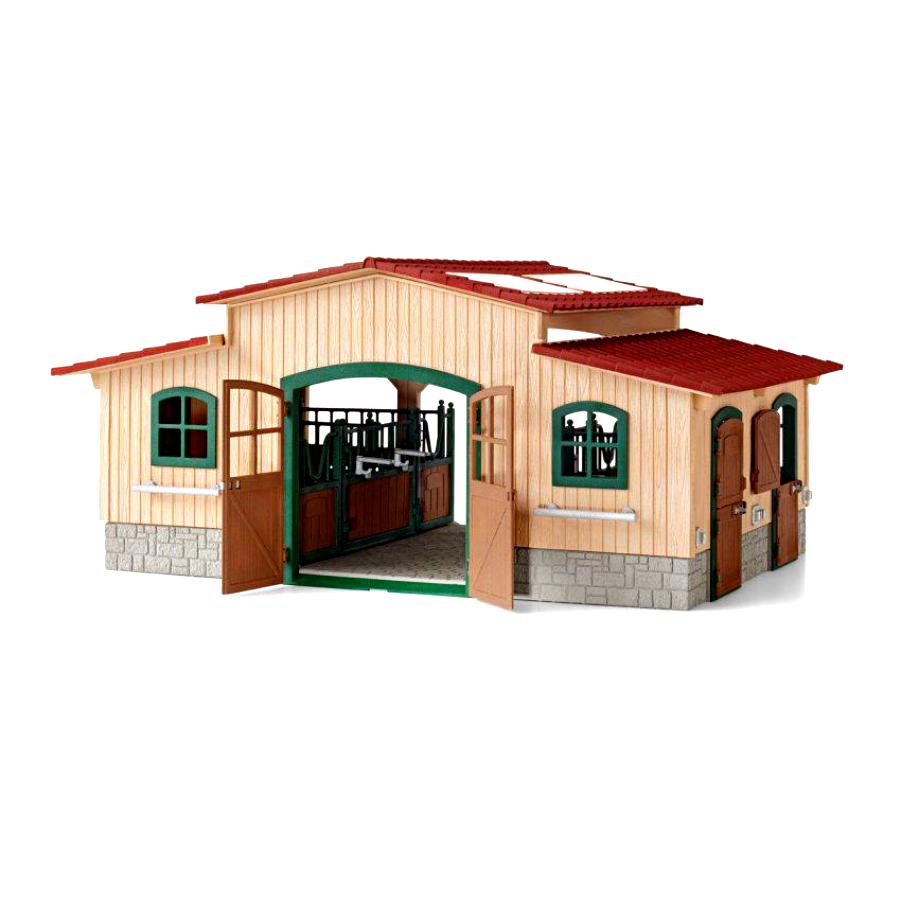 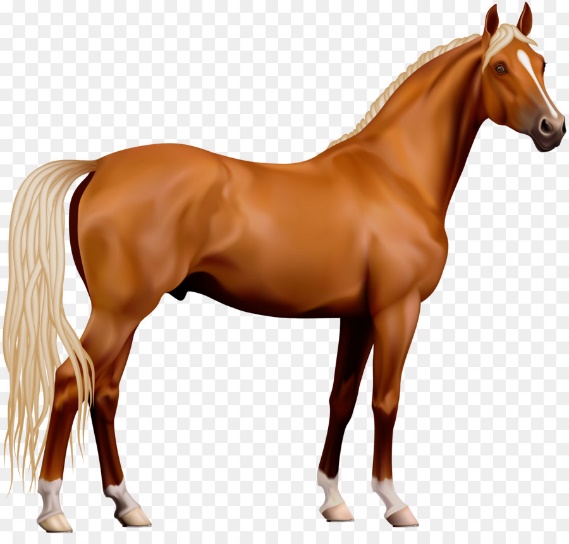 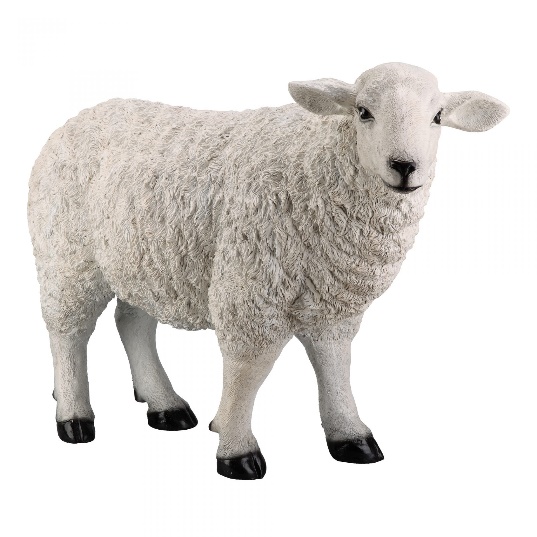 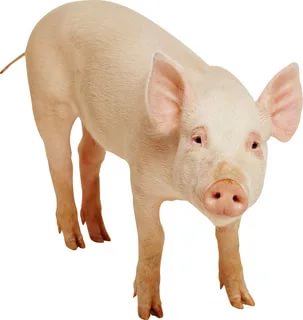 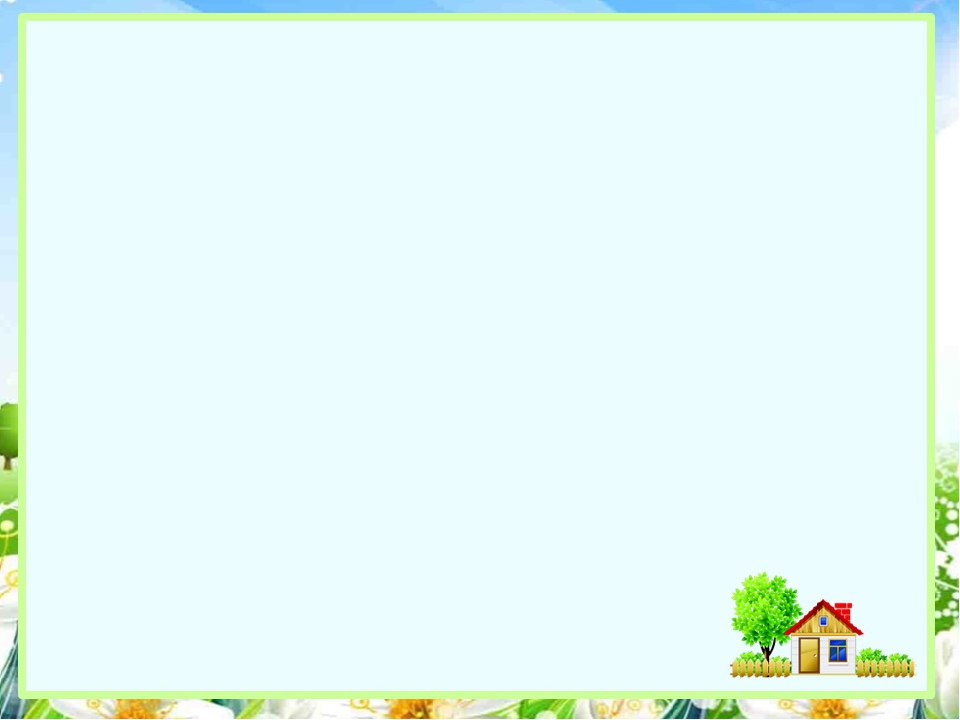 А теперь надо покормить наших животных.
Д/И «Кто что ест?» Давайте покормим детенышей. Что любит есть поросенок, жеребенок, щеночек (жеребенок – овес, щеночек – косточку, поросенок – морковку)
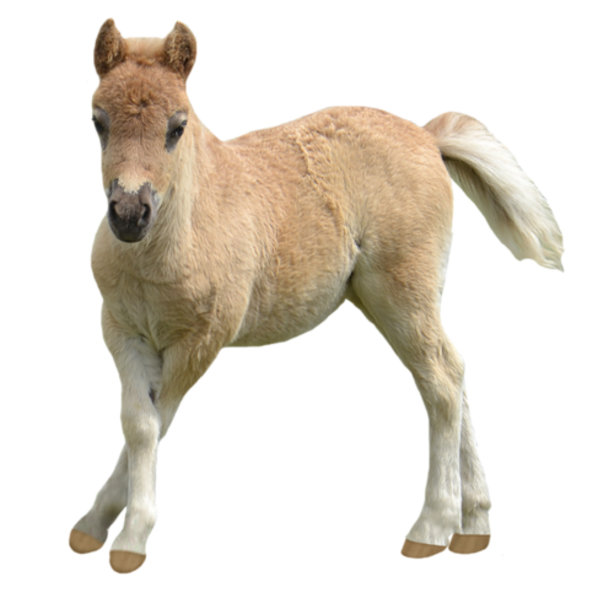 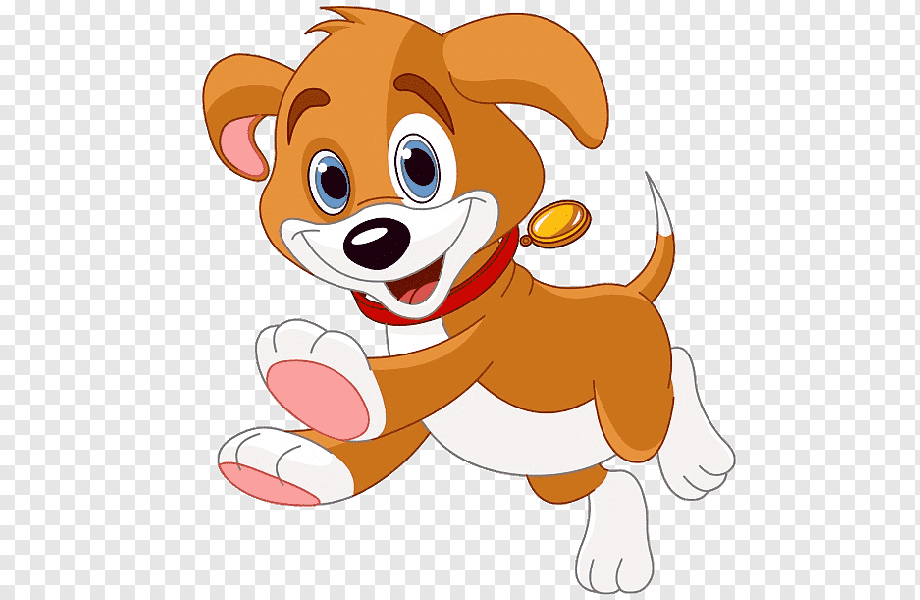 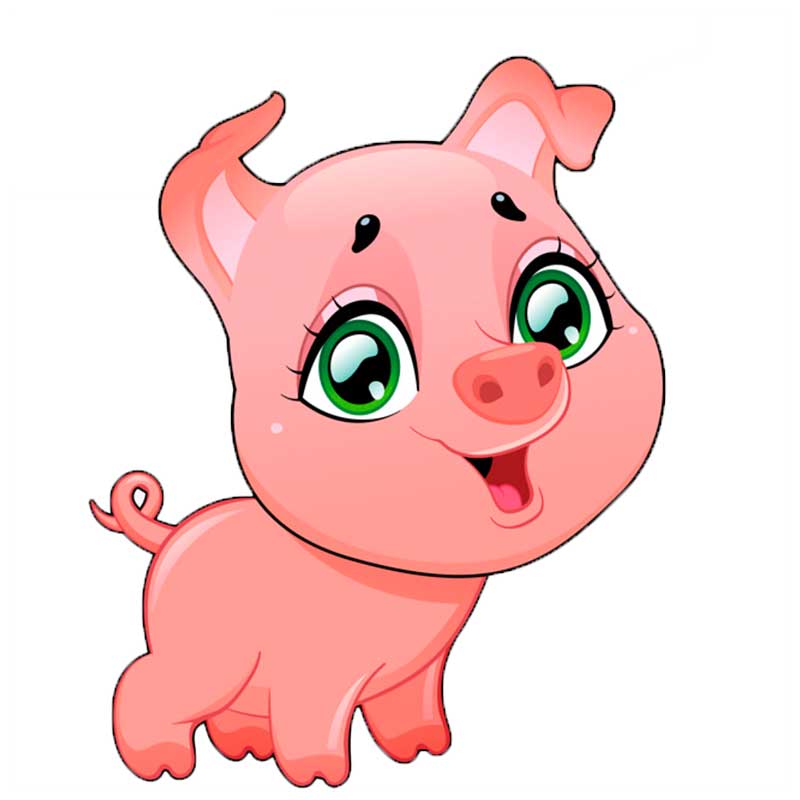 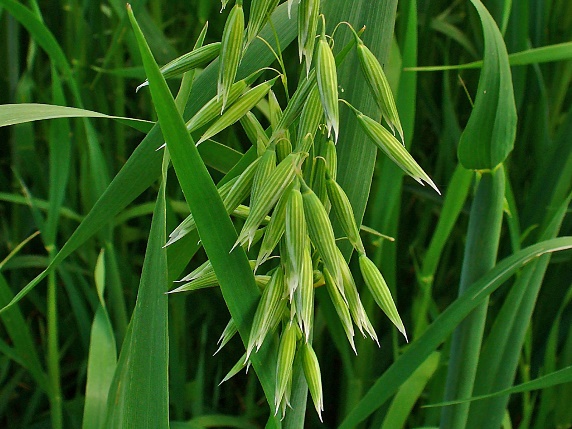 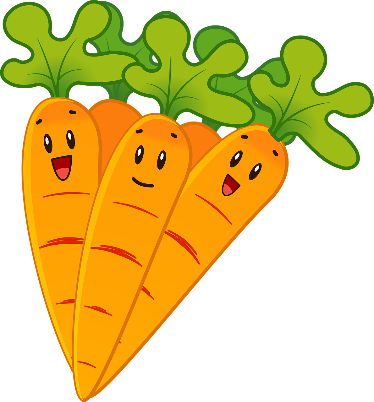 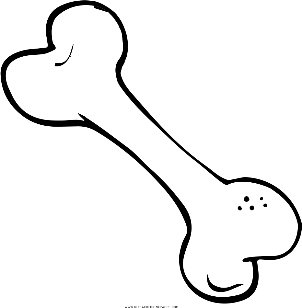 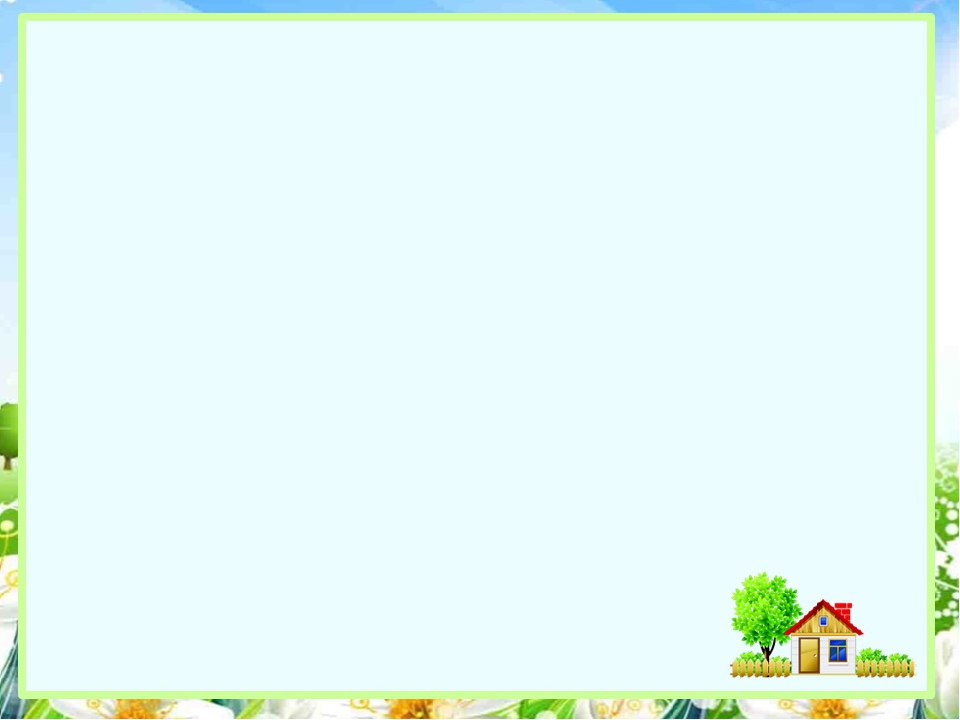 Д/И «Назови больше слов»
Что делает собака, корова? Дети стоят в кругу, воспитатель в центре. Воспитатель бросает каждому ребенку мяч. Дети называют слова-действия (собака – лает, кусается, играет, рычит, прыгает, ласкается, нюхает, сторожит; корова – мычит, бодается, жует.)
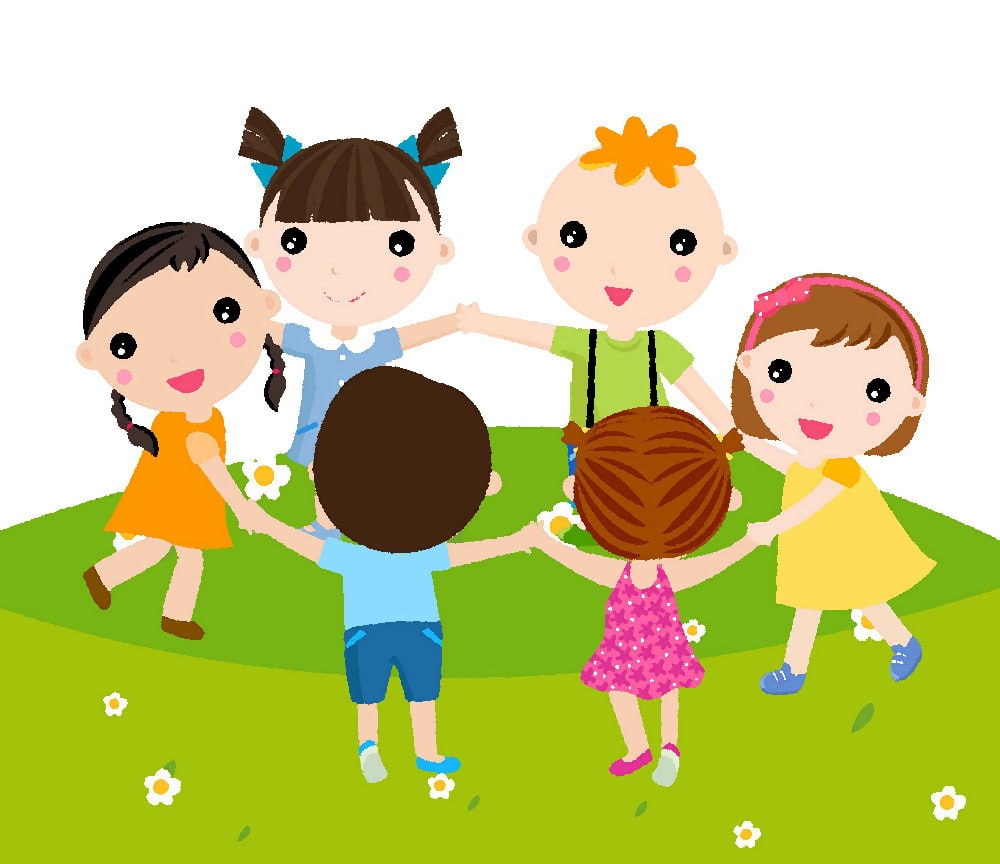 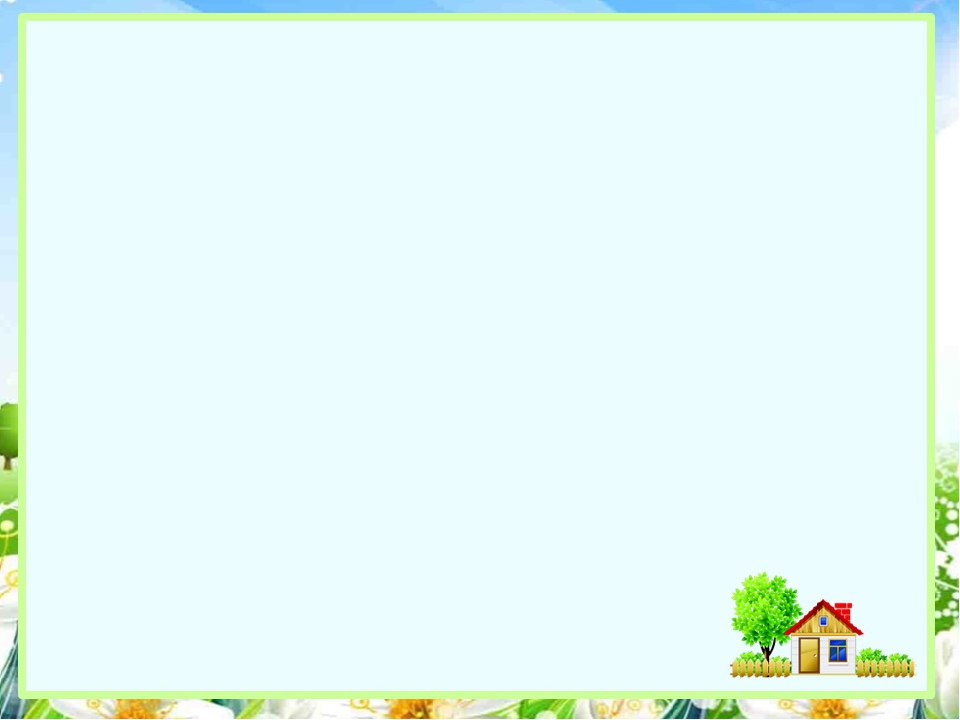 Нарисовать любимое домашние животное
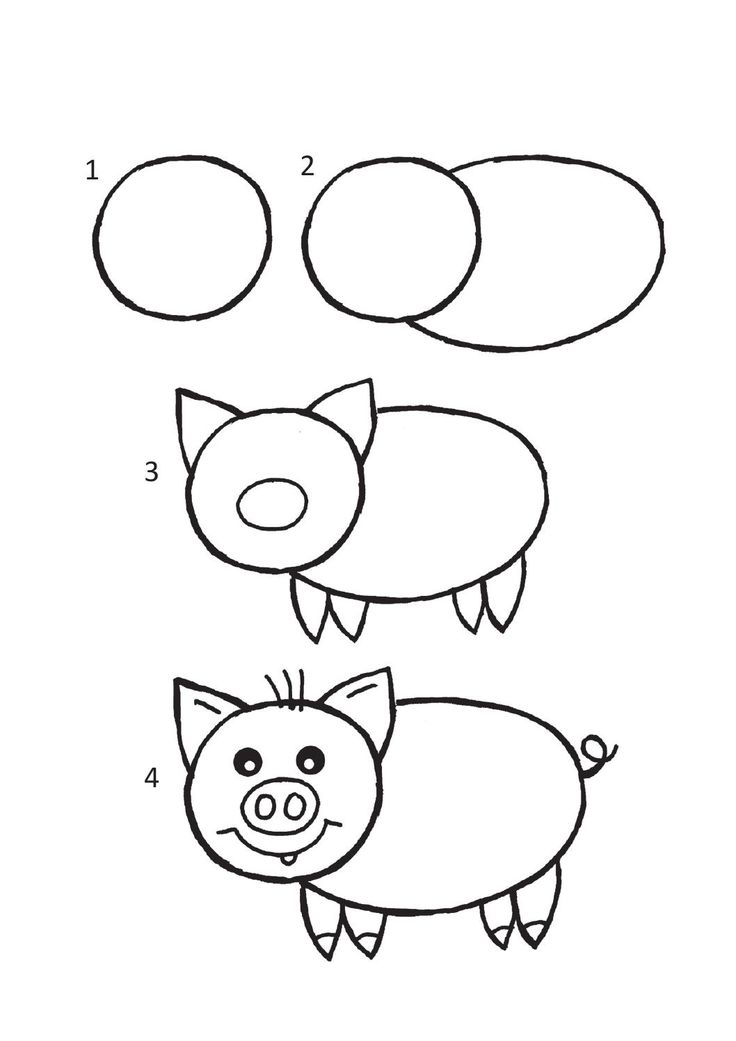 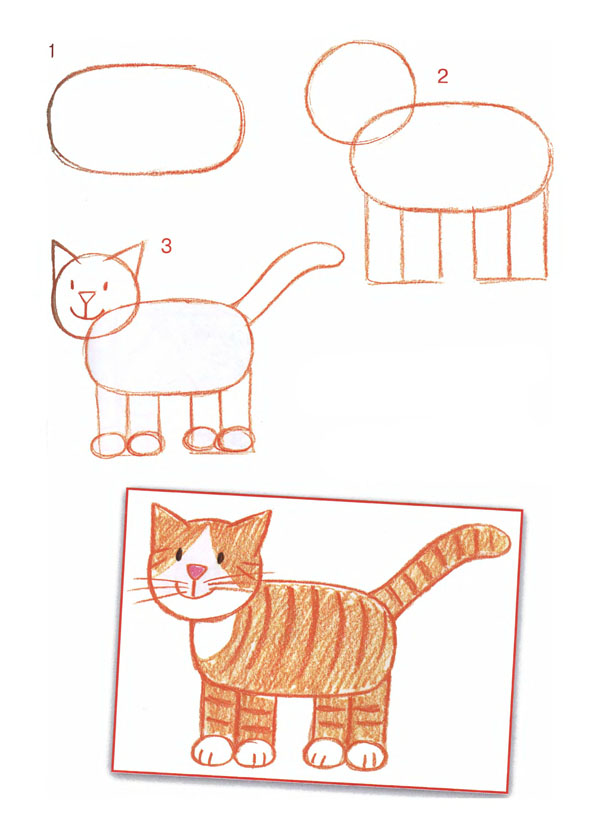 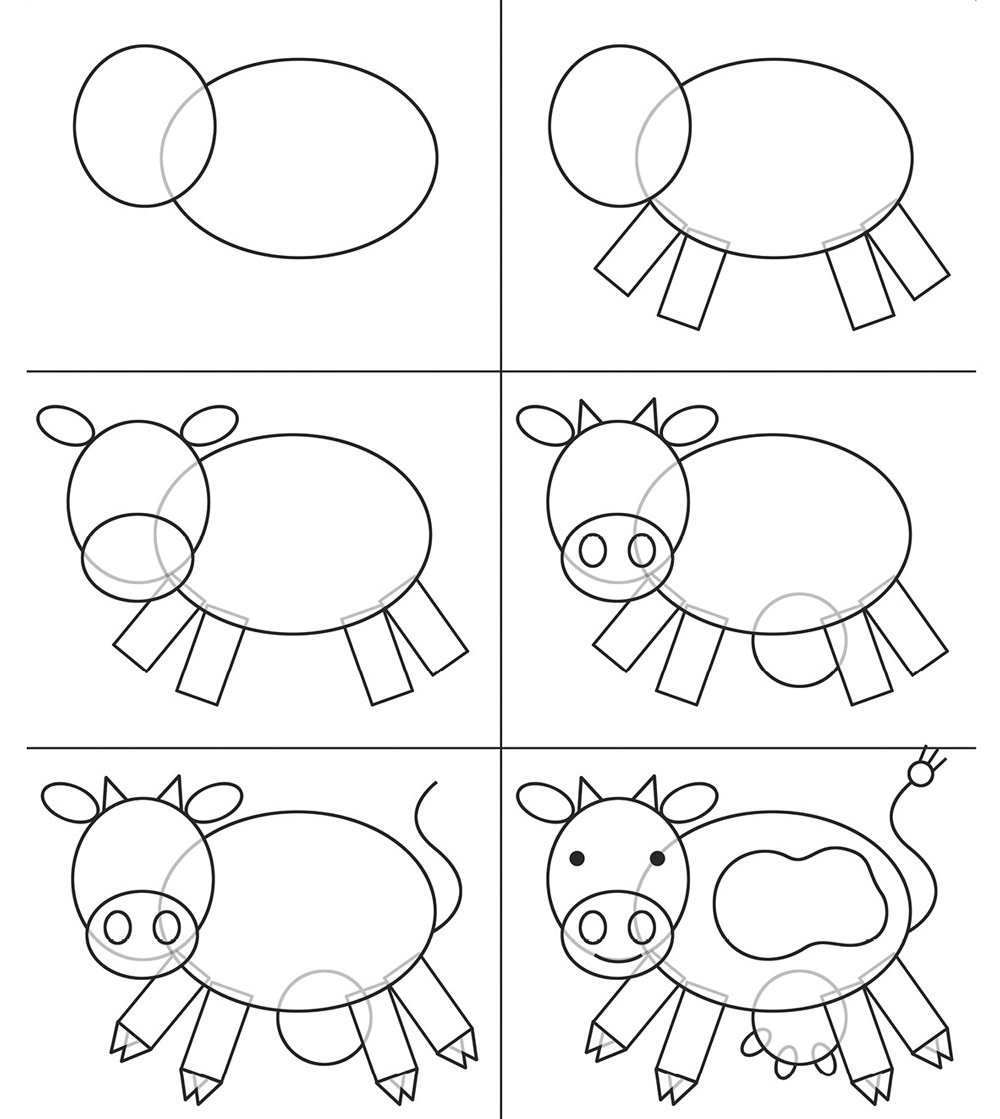 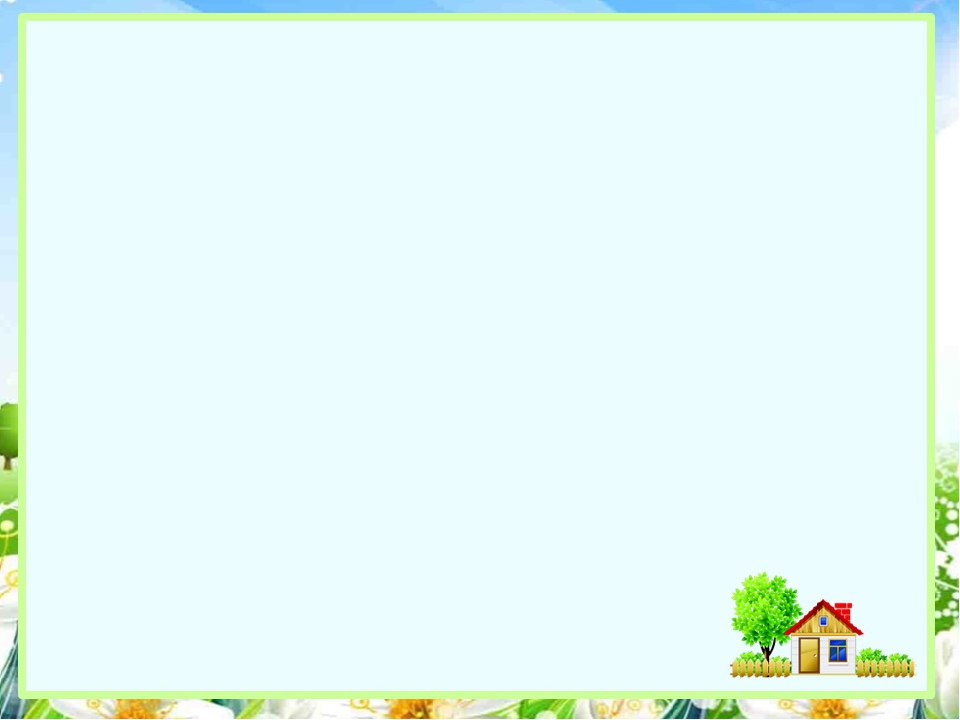 Рефлексия
- Ребята расскажите, что делали, что вам больше всего понравилось.
Выслушиваются ответы детей.
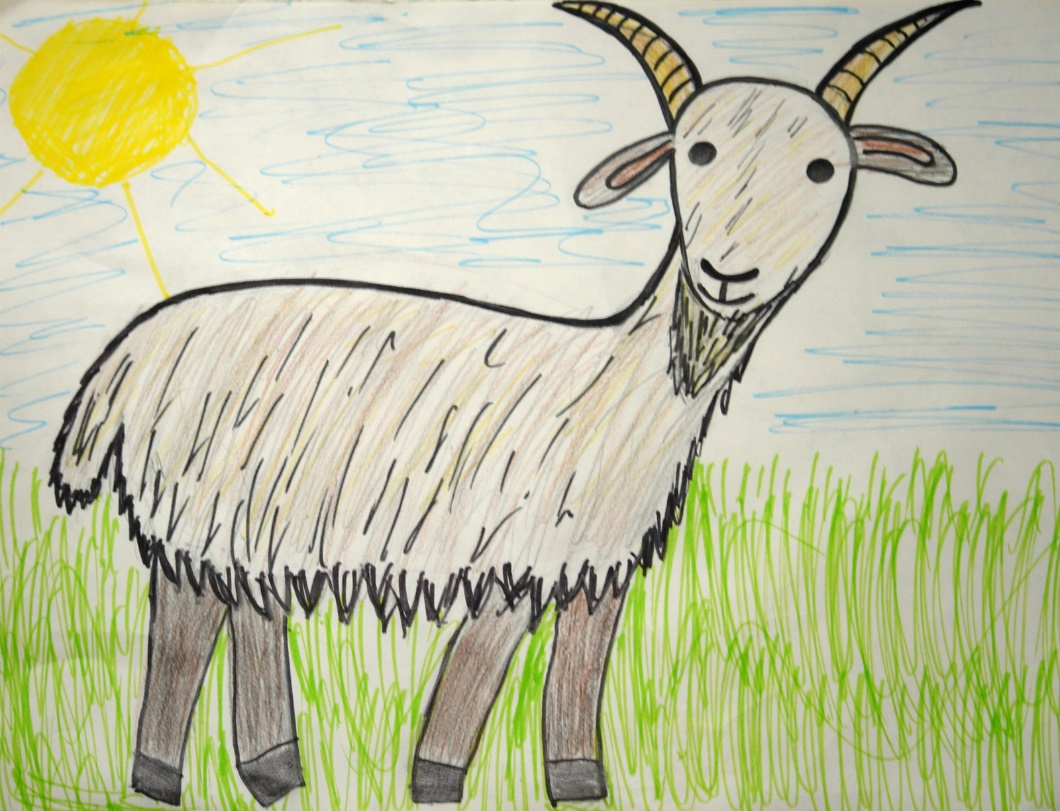 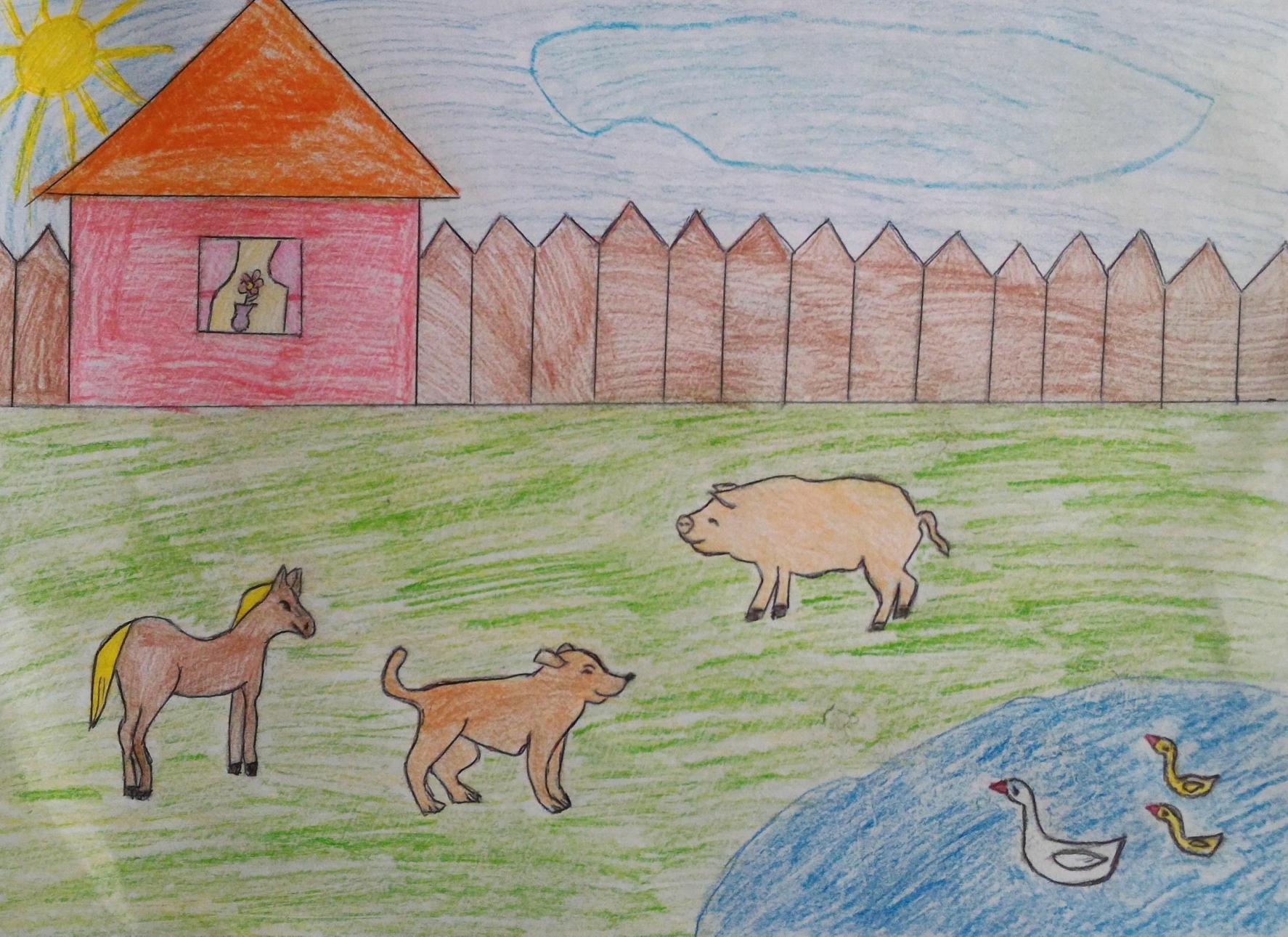